“I love English”
[Appearance, Have/Has got, Prepositions of places]
Made by Shoeva Elena
 
[ ГОУ ЦО №1445]
Introduce yourself
What is your name?
How old are you?
Where do you live?
What’s your favourite colour (number)?
Have you got a mother(father, little sister etc)?
Have you got blue eyes(big nose, long hair)?
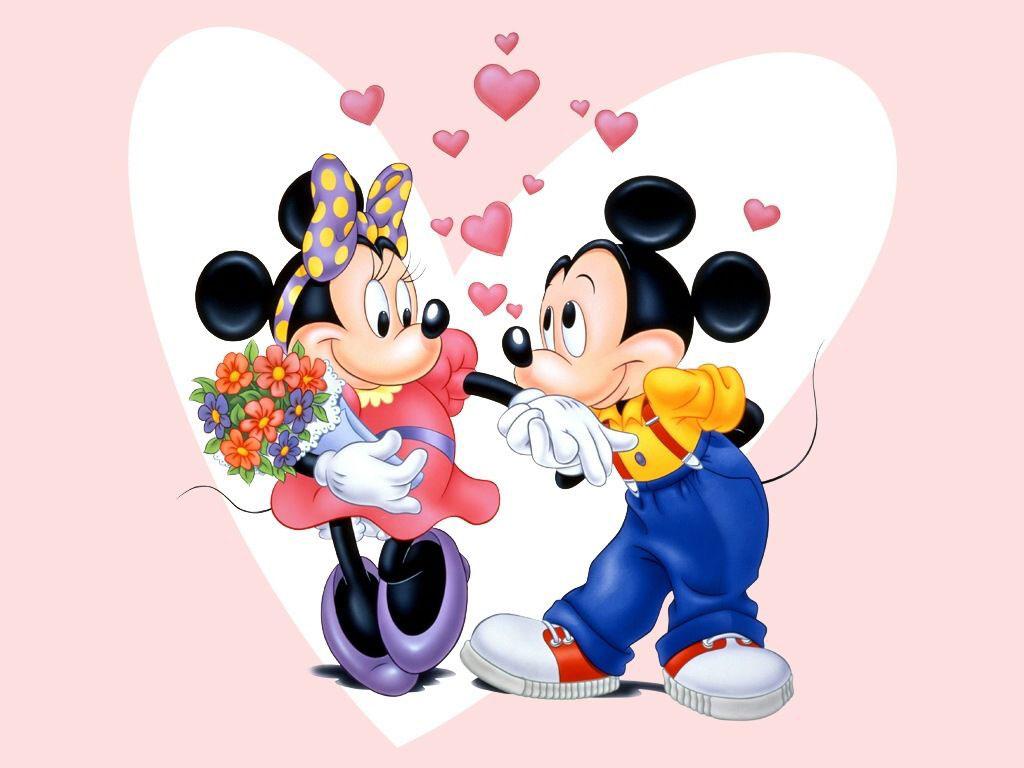 Let’s recite a poem and play!
I am a bony skeleton.
I have a smiling mouth.
I have no nose,
I have five bony fingers 
And five bony toes.
Hop, hop, hop!
Jump, jump, jump!
Go, go! Bump, bump, bump!
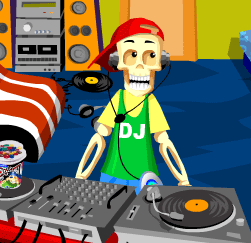 Riddles ( about your classmates):Who is he/she?
She is a girl. She has got fair and long hair.
    She has got blue eyes and small ears. Her nose isn’t big. She is nice and pretty.

He is a boy. He is not tall but strong. He has got  short fair hair. He has got a smiling mouth. His nose is not big. He can play hockey.
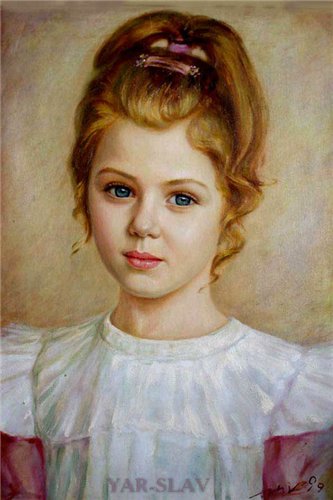 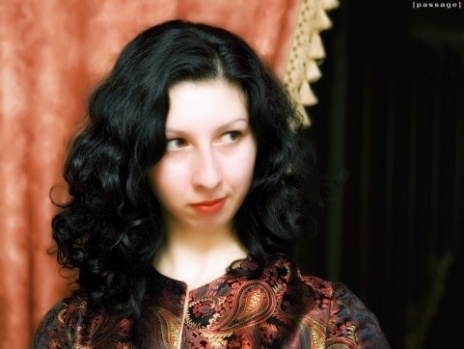 Let’s check!(Game:”Postman”)
She is a girl. She is nice. She has got long fair hair.   She has got big, blue eyes.
   She has got a nice mouth. She has got a small ears.
     
She has got long, black hair. She has got a long nose.
     She has got green eyes. Her mouth isn’t small. She is not old.
He is not old. He has got dark hair. He has got a long nose. His mouth is big. He is merry. 
He is a baby-boy. He has got short fair hair. He has got a small nose. He has got big brown eyes. He is funny. He is little.
     His mouth is not big.
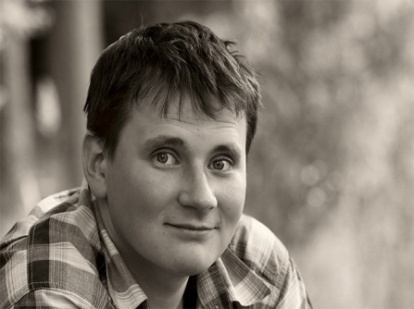 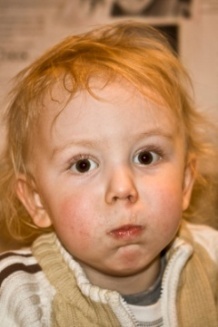 Sing and do!
This is my house,
This is the door!
The windows are clean,
And so is the floor.
As tall as can be
Outside there’s a chimney, 
With smoke that goes up
Come and see!
Rabbit visits Winnie ( a dialogue by heart)
R. – Good morning, Winnie!
W.- Good morning, Rabbit!
       Would you like some tea and sweets?
R.- I’d like some cabbage and a big red carrot,
      please.
W.- Here you are . Help yourself! 
R.-Thank you, Winnie.
W.-You are welcome!
R.- I must go home. Goodbye!
w.- That’s a pity. Bye-bye!
Game : “Where’s my cassette?”
In- в;
On- на;
Under- под.
                                                        


Is it on the table?          
Is it under the chair?           Yes it is/ No, it isn’t
Is it in the box?
Is it on the shelf?
The end.
You are well done!
Thank you for your attention!